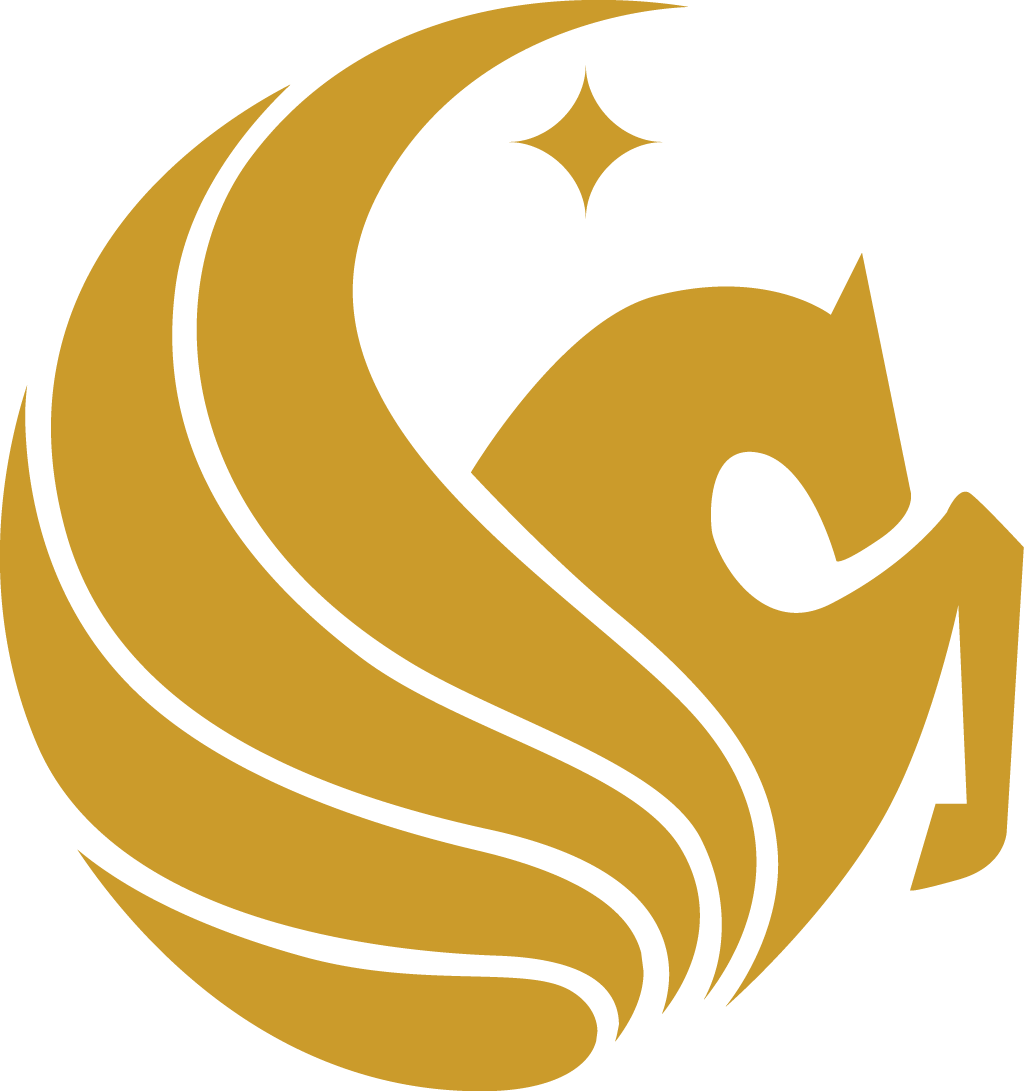 Project 8: Internet of Hospital Things (IoHT): Communication to Facilitate HealingREU Student: Kiran PanditGraduate mentors: Myungho Lee, Kangsoo Kim, Ryan SchubertFaculty Mentor(s): Dr. Greg Welch and Dr. Yier Jin
Week 6 (June 27 – July 1, 2016)
Accomplishments:
Made classifier using scikit-learn 
Fixed bug with light sensor - officially getting all data values!
Phone conference with Sally Bankston - Vice President of Strategic Resources and Technology at Florida Hospital
clinical perspective
emphasis on larger picture consideration - logistics of implementation, legal implications
Saving data in a form that classifier can use
Plans for next week:
Using python audio analyzer to extract feature points from audio files
Collecting data in various locations in lab